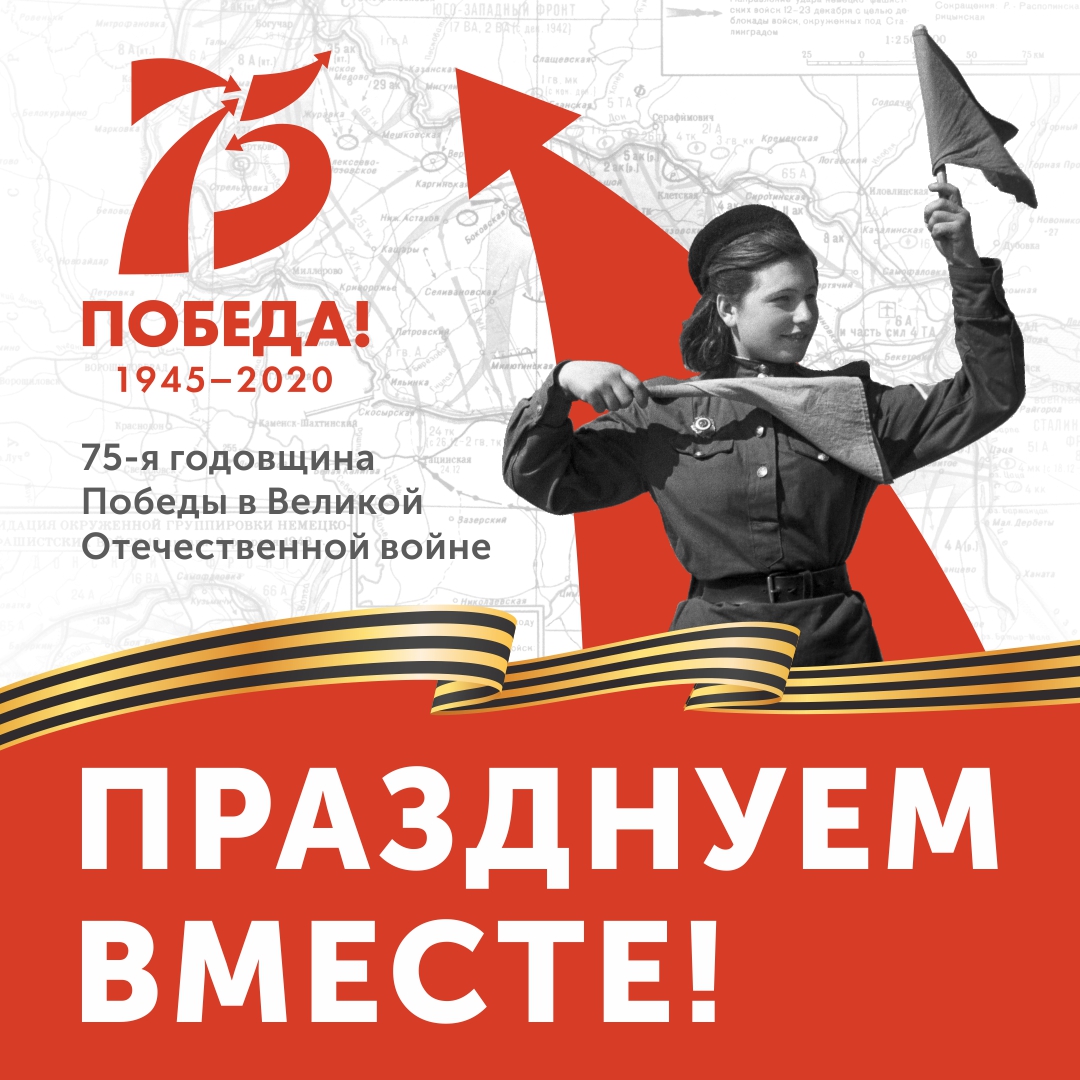 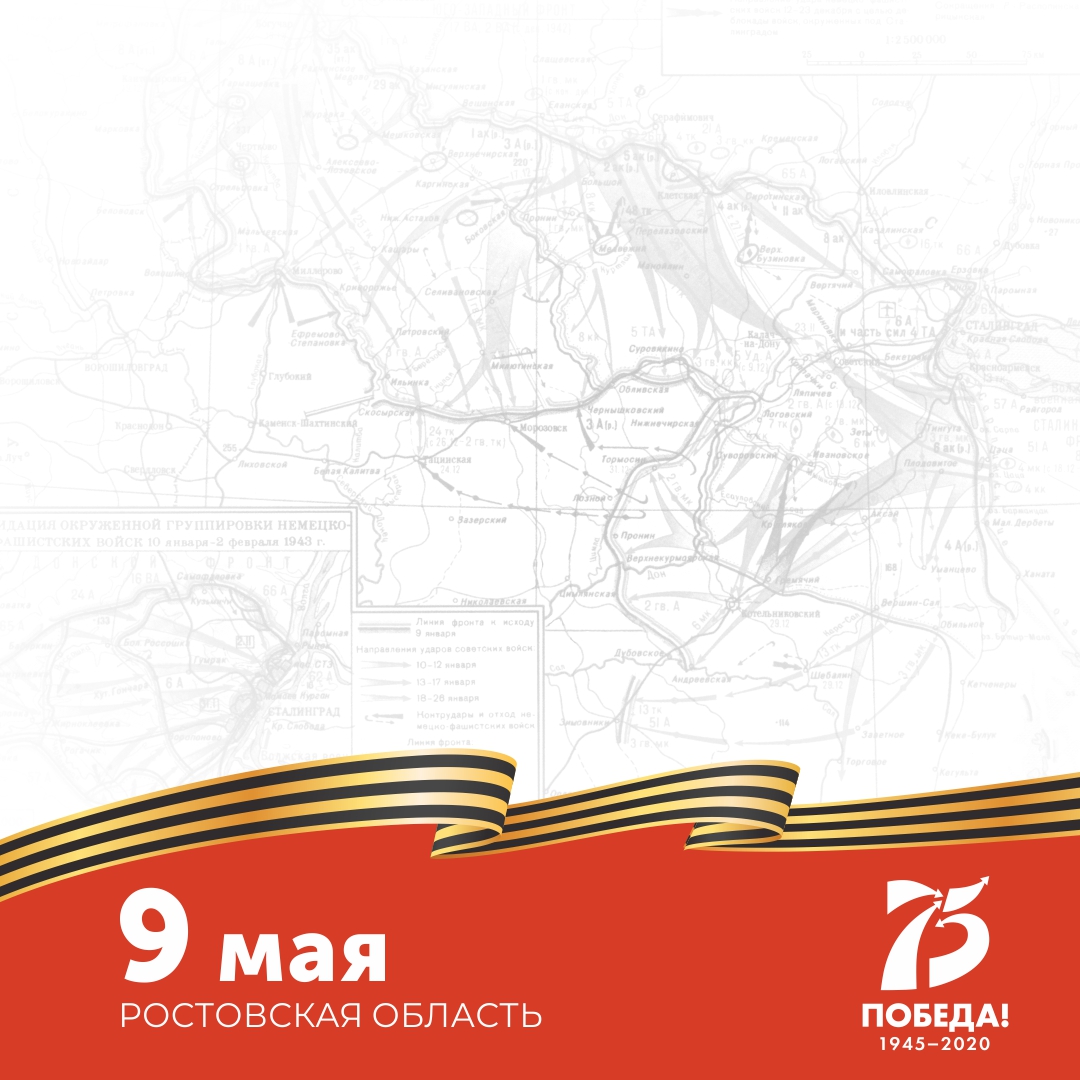 9.00
ВСЕРОССИЙСКАЯ АКЦИЯ «ФЛАГИ РОССИИ. 9 МАЯ»
Всероссийский флэшмоб. 
Вывешивание российских флагов из окон домов и учреждений района
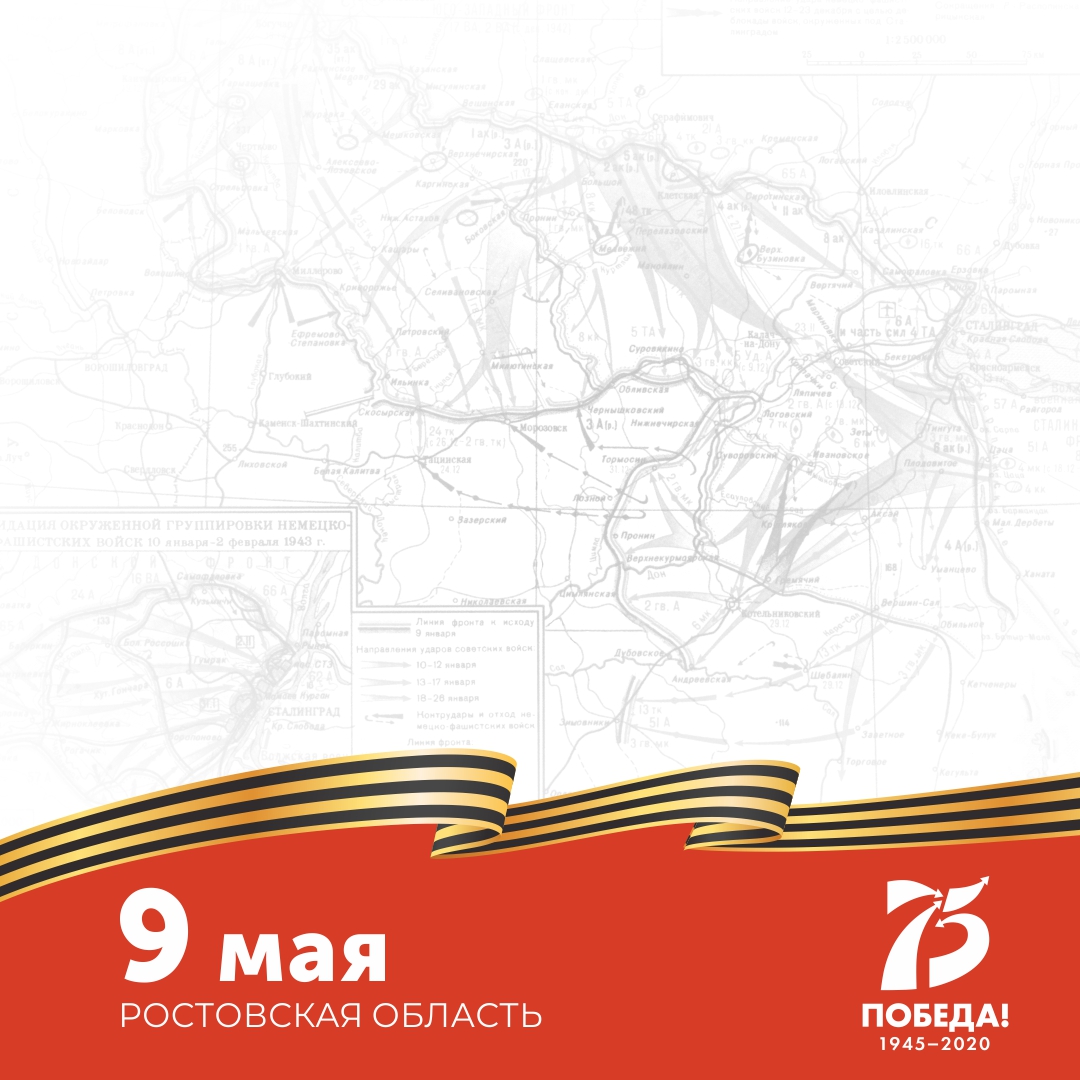 9.00
ТОРЖЕСТВЕННОЕ ВОЗЛОЖЕНИЕ ЦВЕТОВ И ВЕНКОВ 
к мемориалу павшим войнам
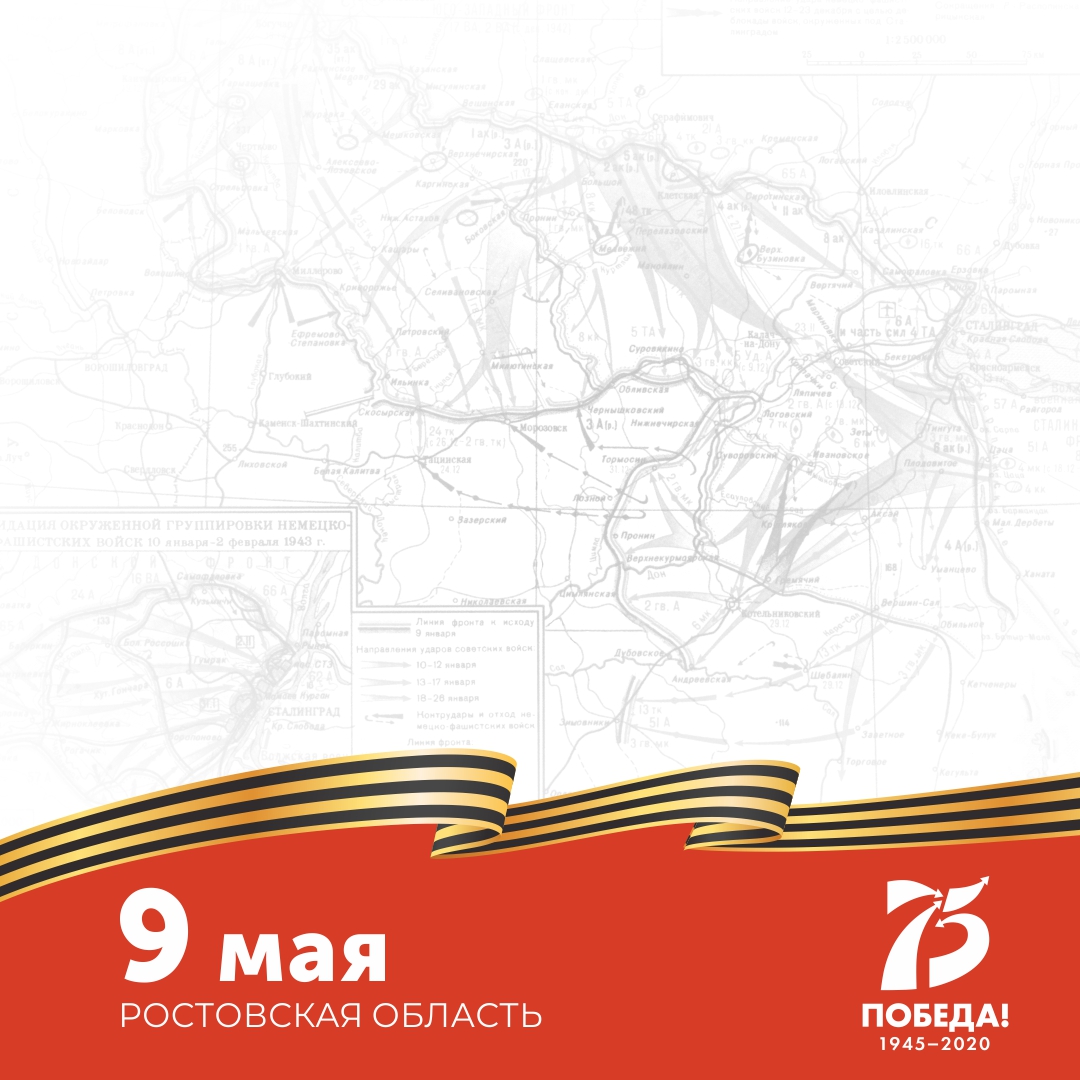 9.00
ТРАНСЛЯЦИЯ ОНЛАЙН КОНЦЕРТА «ЗВЕНИТ ПОБЕДОЙ МАЙ ЦВЕТУЩИЙ»
Трансляция онлайн – концерта в социальных сетях учреждений культуры, на телеканале «Секрет», в группах WhatsApp
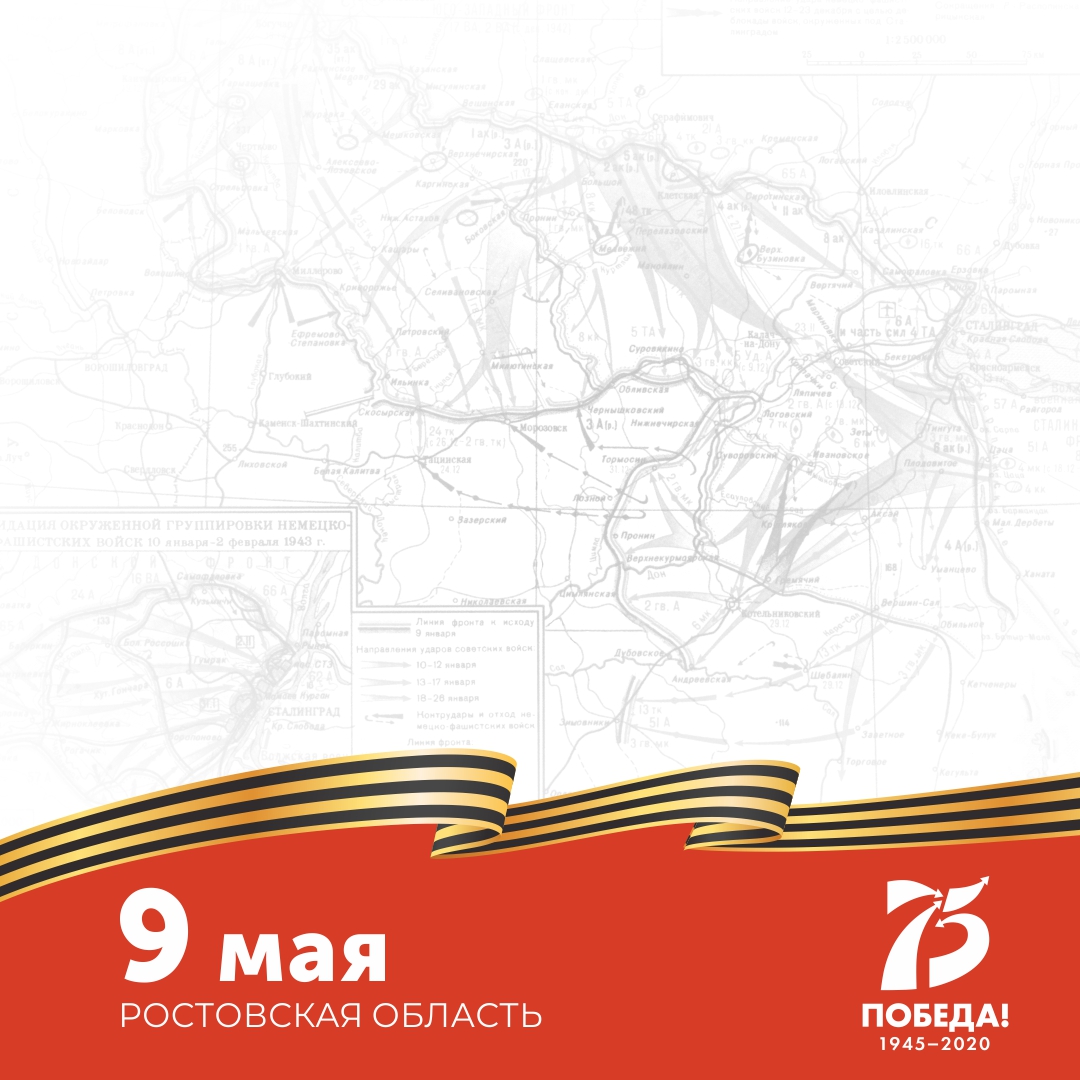 9.00-9.30
ТЕЛЕФОННОЕ ПОЗДРАВЛЕНИЕ ВЕТЕРАНОВ
Волонтеры ВОД «Волонтеры Победы» подготовили текст поздравления ветерану и поздравят с праздником Победы
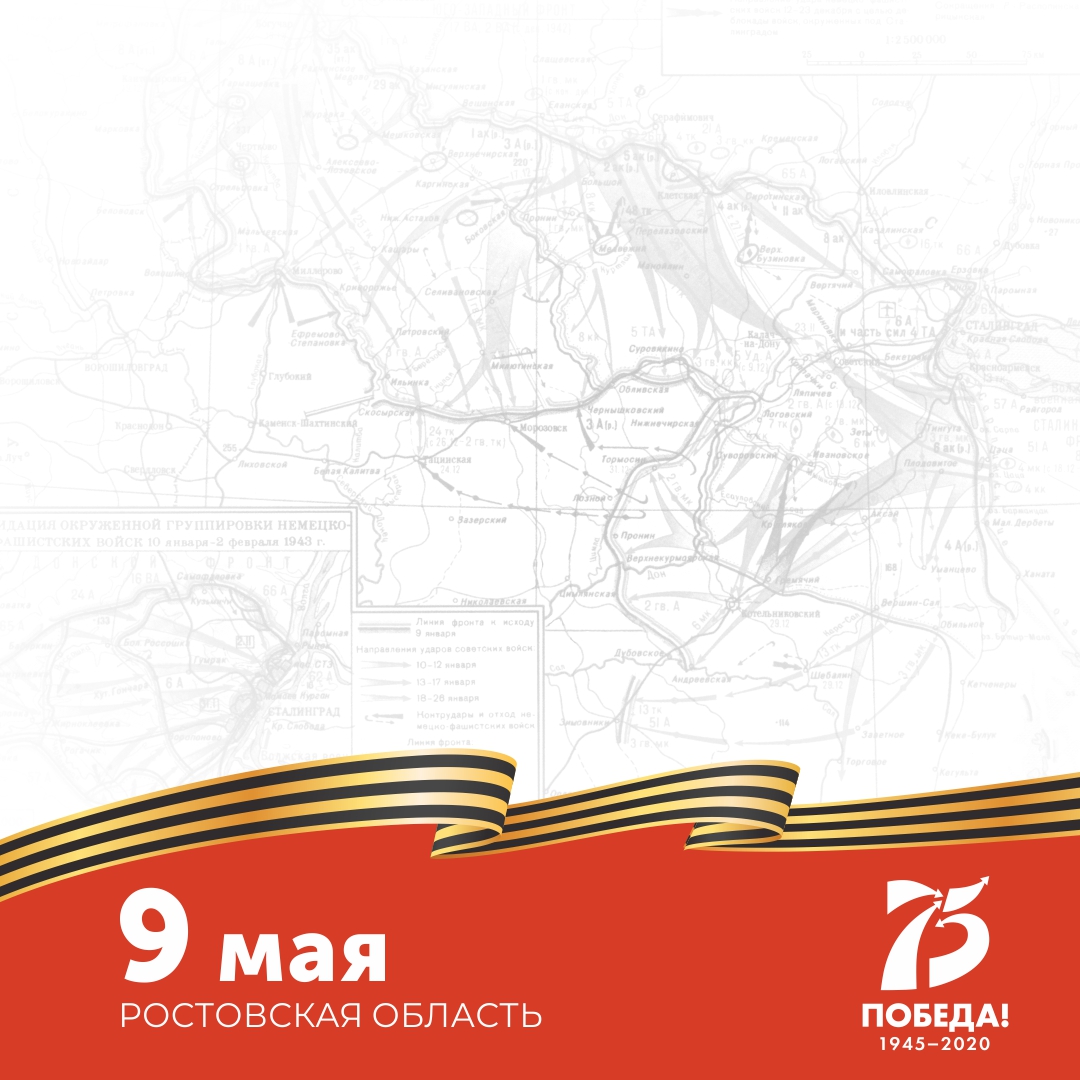 10.00
ПОЗДРАВЛЕНИЕ ВЕТЕРАНОВ НА ДОМУ («ФРОНТОВАЯ БРИГАДА»)
Поздравление ветеранов ВОВ Главой Администрации Верхнедонского района на дому, вручение подарков, небольшой праздничный концерт.
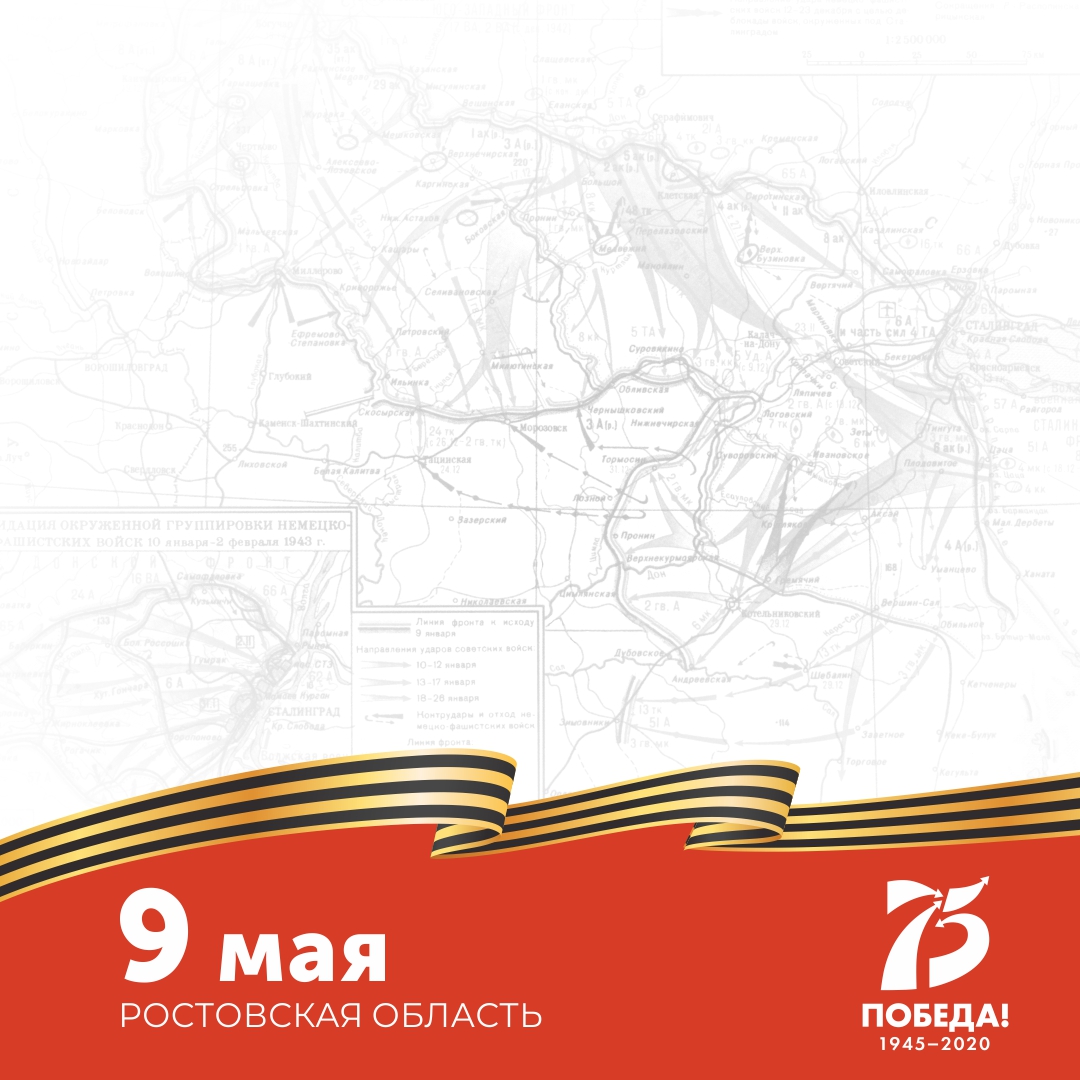 10.00
АКЦИЯ «ПИСЬМО ПОБЕДЫ»
Волонтеры ВОД «Волонтеры Победы» доставляют письма со словами благодарности ветеранам, заранее подготовленные совместно со школьниками и студентами
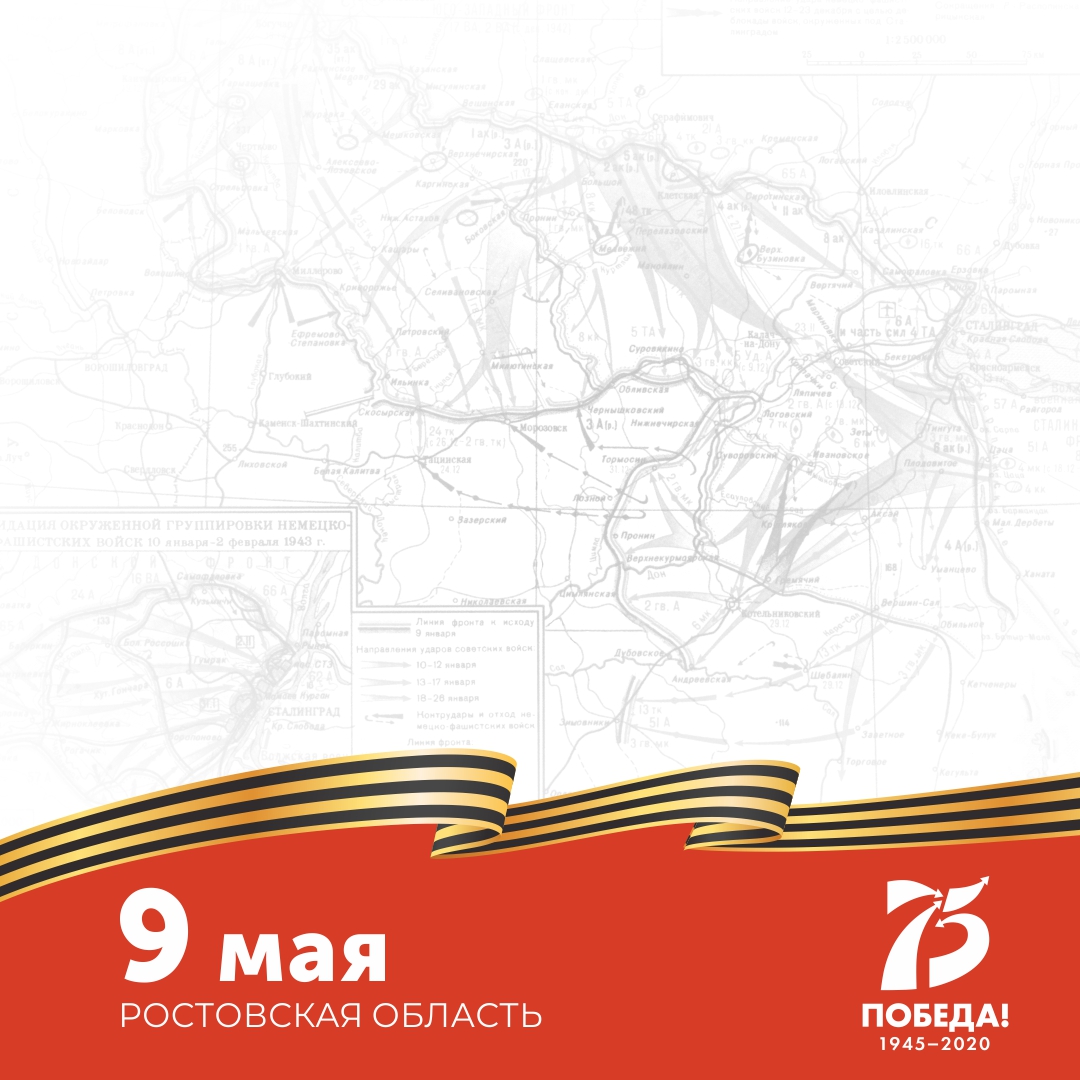 12.00
ВСЕРОССИЙСКИЙ ПРОЕКТ «ОКНО ПОБЕДЫ»
Все желающие могут исполнить песню «День Победы» из окон квартир и домов.
Фото и видео публикуйте в сети Интернет с хэштегом #ОкноПобеды.
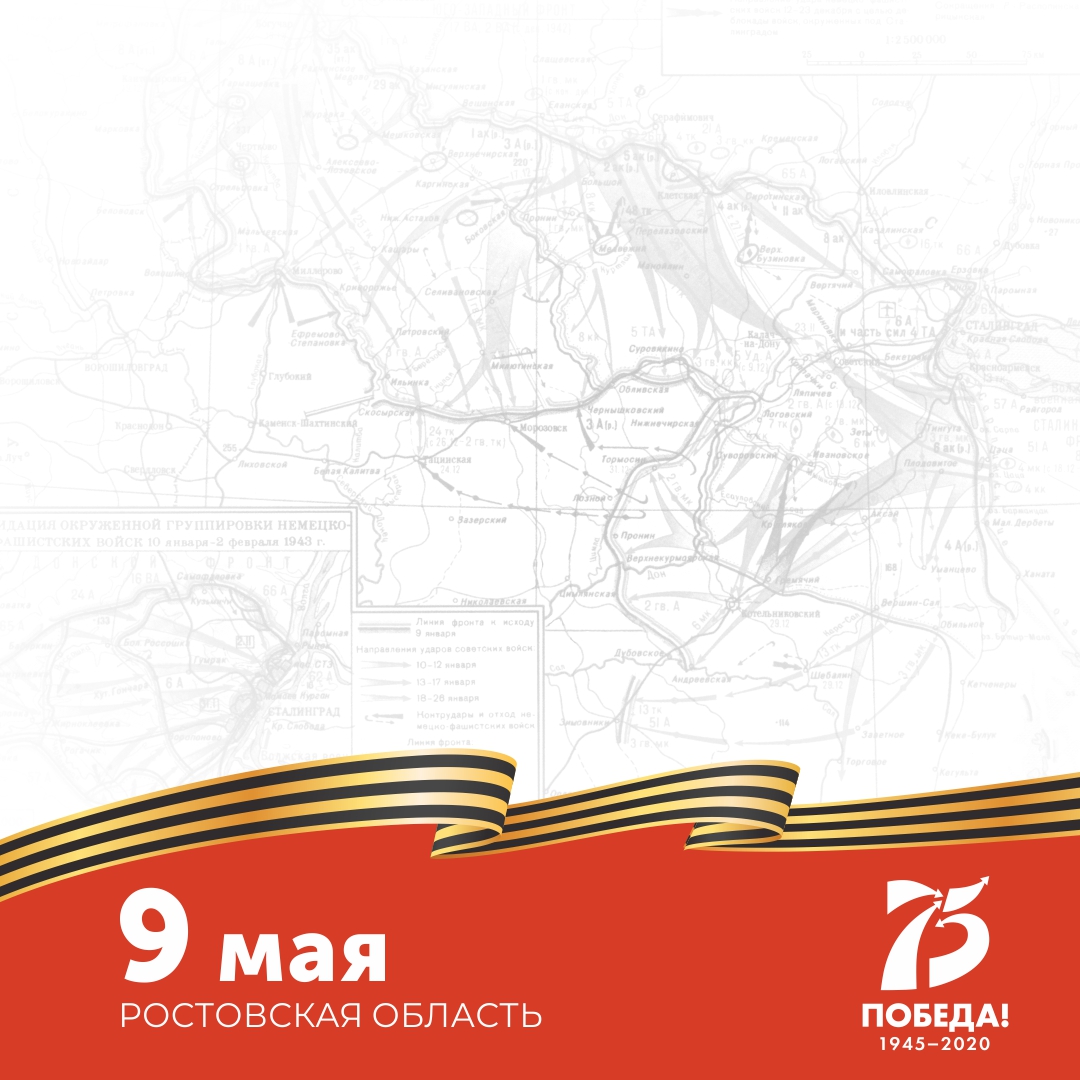 19.00
МИНУТА МОЛЧАНИЯ
Анонсирование предстоящей трансляции «Минуты молчания». 
По окончании предлагаем встать у окон с портретами своих родственников – участников Великой Отечественной войны и тружеников тыла – и исполнить всей семьей песню «День Победы».
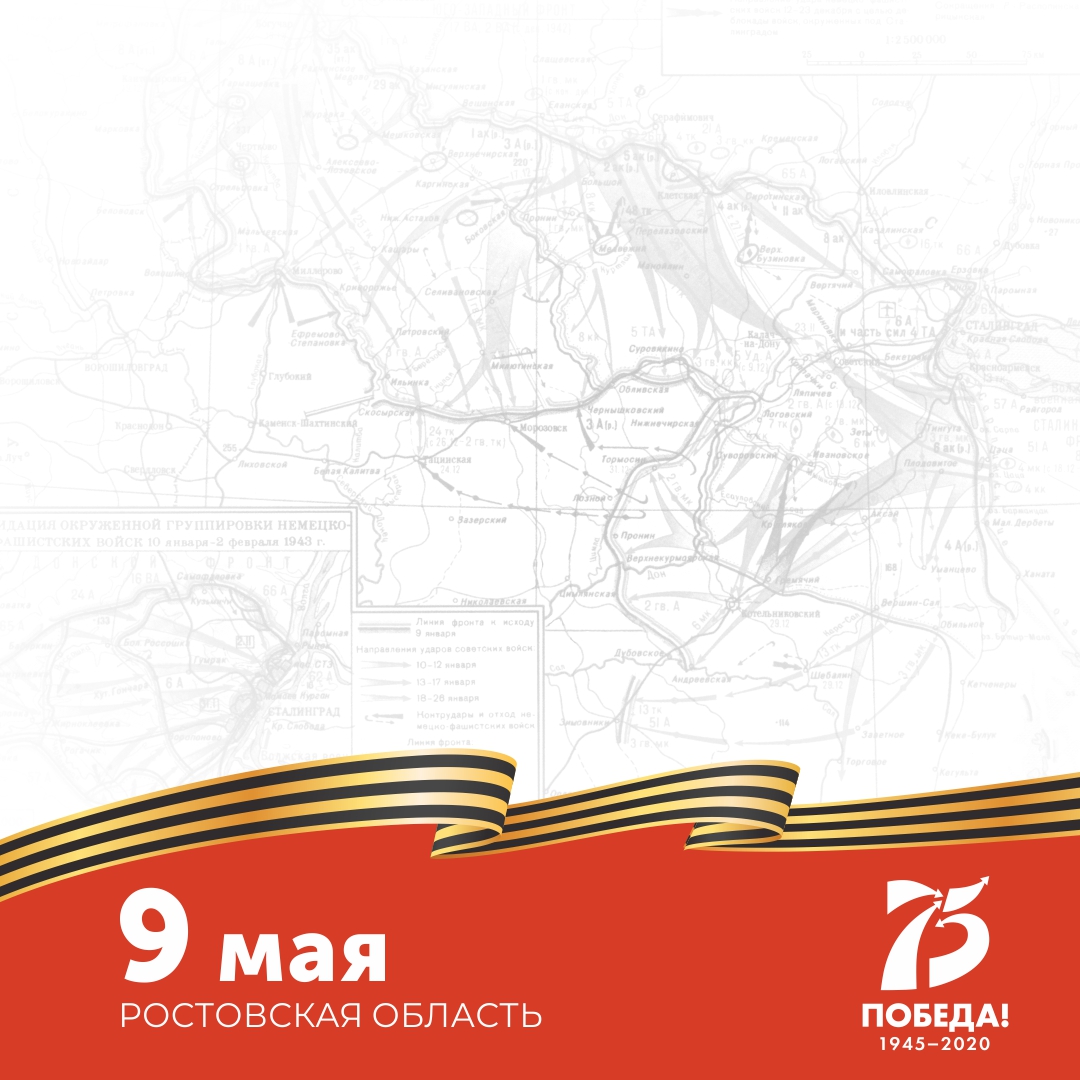 22.00
ФОНАРИКИ ПОБЕДЫ
9 мая ровно в 22.00 предлагается одновременно зажечь свет нашей памяти и уважения героическому прошлому, чтобы поблагодарить ветеранов и тех, кто погиб, сражаясь за Родину, подарив нам этот день – День Победы.
Источником света могут быть свечи, бытовые фонарики, фонарики телефонов и смартфонов
Публикации по акции будут размещены в социальных сетях с хештегом #ФонарикиПобеды #НиктоНезабытНичтоНезабыто #ВеликаяПобеда #ДонМолодой
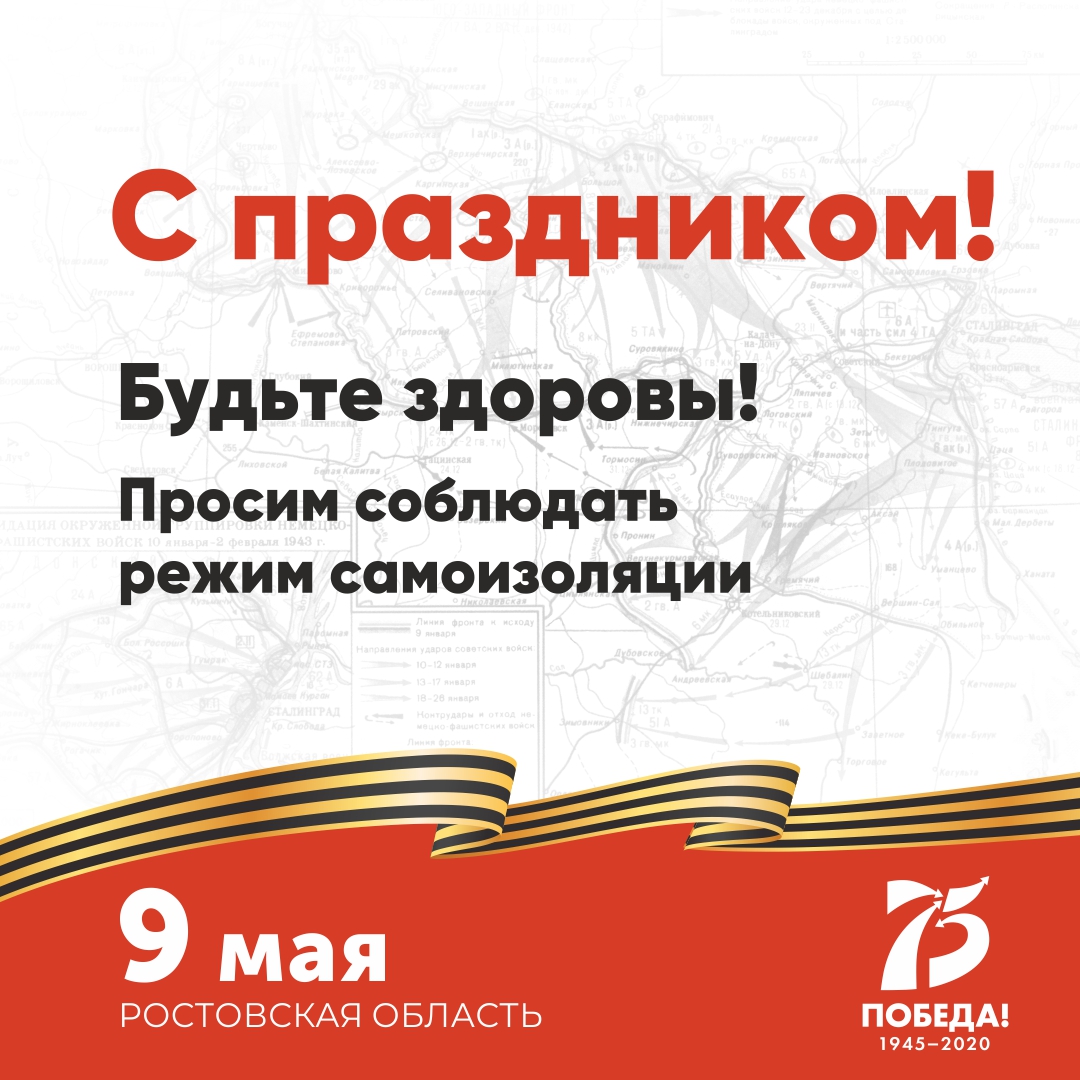